Phase 3
Objectives
Objectives:
Students will be able to 
Identify key ideas of each paragraph and the relationships between each paragraph. 
Make inferences through guided reading activities.
Analyze the text structure of a story and summarize the story.
Describe their experiences about sports and the impact on personal relations.
2
阅读前: 暖身 Pre-reading Warm-up [Pair Work]
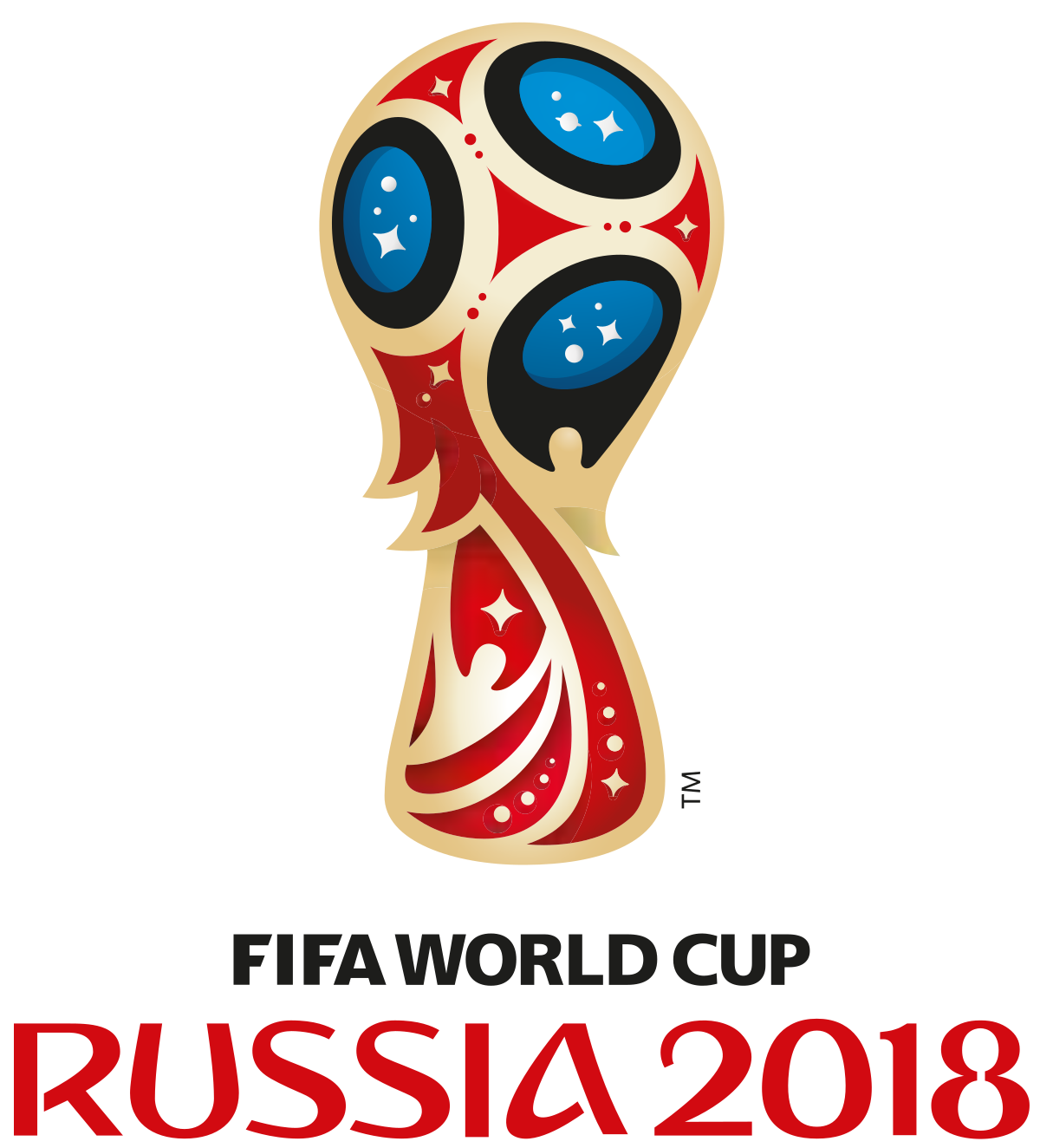 和你的朋友讨论：
1. 美国人喜欢看世界杯吗？为什么？
2. 如果你喜欢足球，你最爱的球员或球队是哪个？
3. 如果你不看足球，你最爱的运动员是谁？
4. 如果今天有世界杯的决赛，你会不上课去看球吗？为什么？
3
第一段: 扫读关键词 Paragraph #1:  Scan for Key words
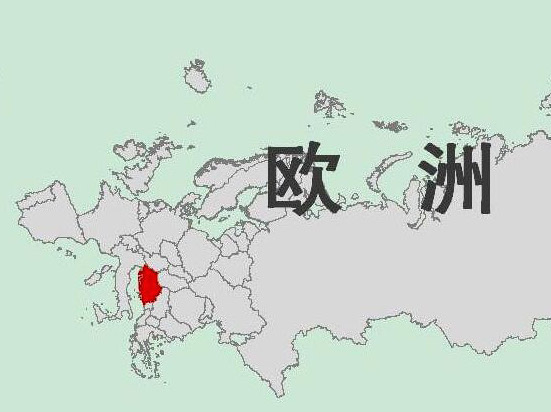 请找出第一段里的人名和地名。
  请找到“与众不同”这个词。

        苏巴西奇1是谁？跟梅西2、C罗3、内马尔4相比，这个名字你可能很陌生，但如果你看过2018年世界杯上克罗地亚5对丹麦6的比赛，你就会明白，为什么这个名字与众不同。可以说，是他帮助克罗地亚赢得了胜利，成功地把克罗地亚送入了世界杯四强。
4
http://map.ps123.net/world/21664.html
第一段: 扫读关键词 Paragraph #1:  Scan for Key words
请找出第一段里的人名和地名。
  请找到“与众不同”这个词。

        苏巴西奇1是谁？跟梅西2、C罗3、内马尔4相比，这个名字你可能很陌生，但如果你看过2018年世界杯上克罗地亚5对丹麦6的比赛，你就会明白，为什么这个名字与众不同。可以说，是他帮助克罗地亚赢得了胜利，成功地把克罗地亚送入了世界杯四强。
5
第一段: 猜词 Paragraph #1:  Contextual Vocab Learning
2. 你觉得“与众不同”是什么意思？
          A. 和他不是同学
          B. 很多人不同意
          C. 跟很多人不一样
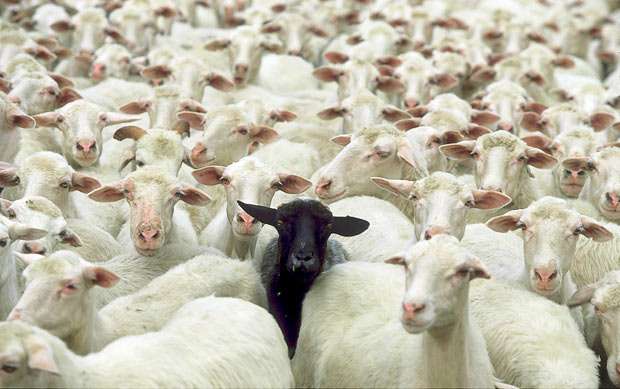 6
第一段: 细读 Paragraph #1:  Zoom in for Answers
苏巴西奇以前是有名的球员吗？你怎么知道？
为什么他与众不同？
赢球就让他与众不同吗？
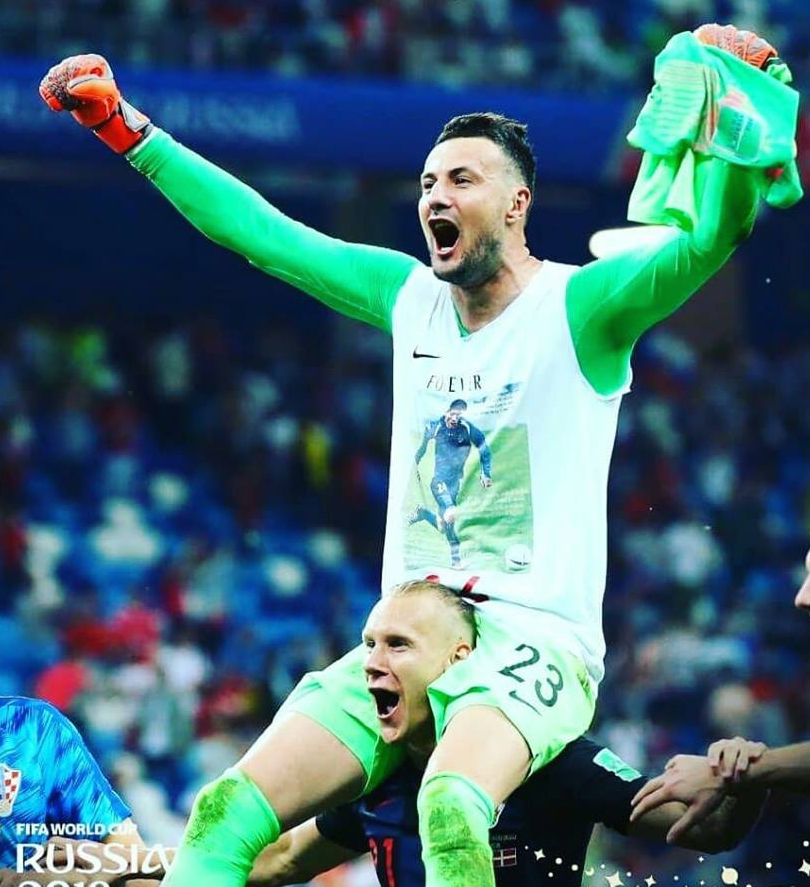 http://www.sohu.com/a/240129275_100189673
7
第一段: 总结和推测 paragraph #1:  Summary and Make Prediction [Pair work]
第一段最重要的一句话是什么？

2. 你觉得第二段要告诉你什么？
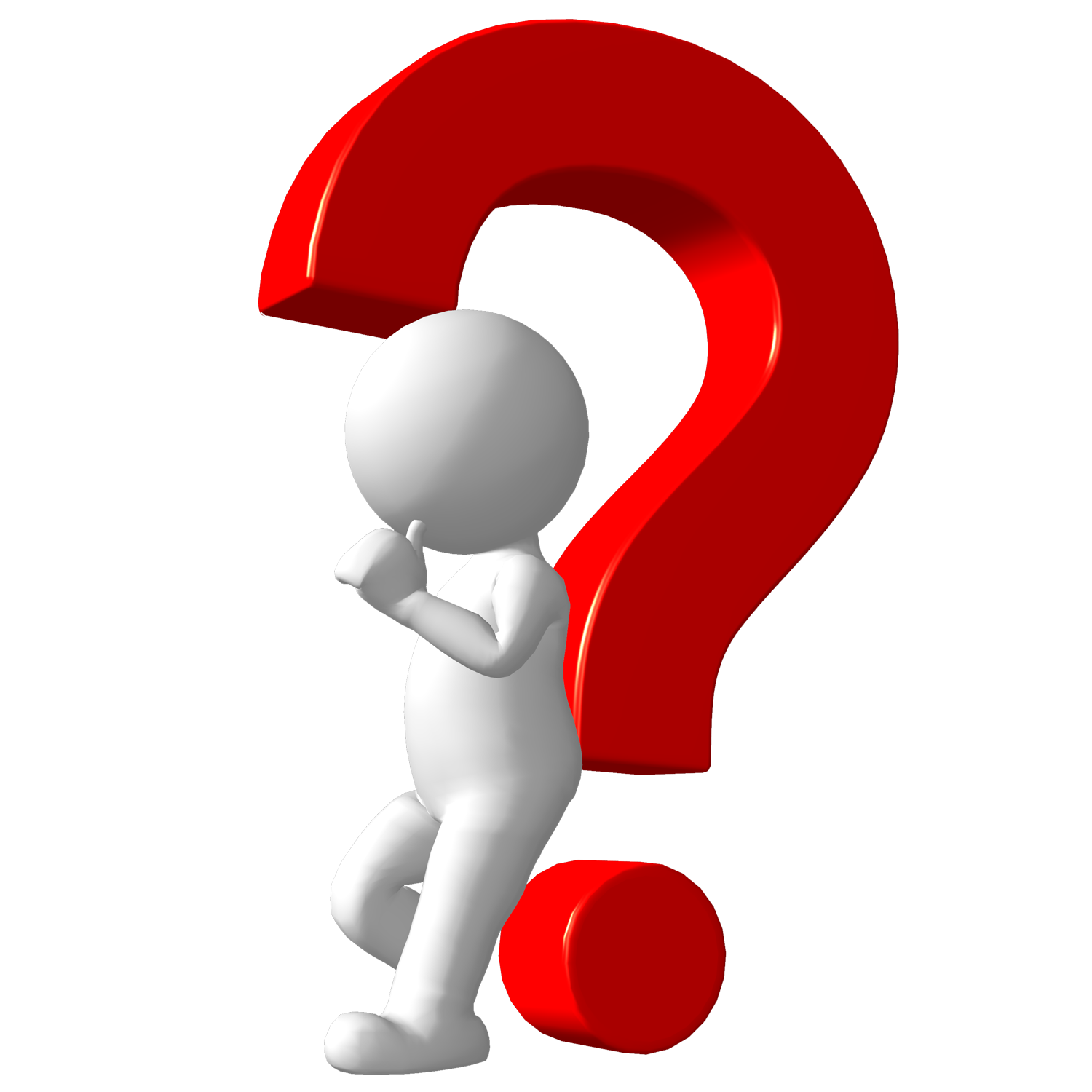 为什么苏巴西奇这个名字与众不同？
8
第二段: 扫读关键词 Paragraph #2:  Scan for Keywords
1. Please underline all the verbs in paragraph 2.
      当比赛结束时，苏巴西奇一边向球场上的球迷致谢，一边跟自己的队友拥抱庆祝。他脱下球衣，露出一件白色T恤，上面印着一位球员的照片和“Forever 24”。
9
第二段: 扫读关键词 Paragraph #2:  Scan for Keywords
1. Please underline all the verbs in paragraph 2.
      当比赛结束时，苏巴西奇一边向球场上的球迷致谢，一边跟自己的队友拥抱庆祝。他脱下球衣，露出一件白色T恤，上面印着一位球员的照片和“Forever 24”。
10
第二段: 略读大意Paragraph #2:  Skim for key information
2. 回答下面的问题：
11
第二段: 略读大意Paragraph #2:  Skim for key information
2. 回答下面的问题：
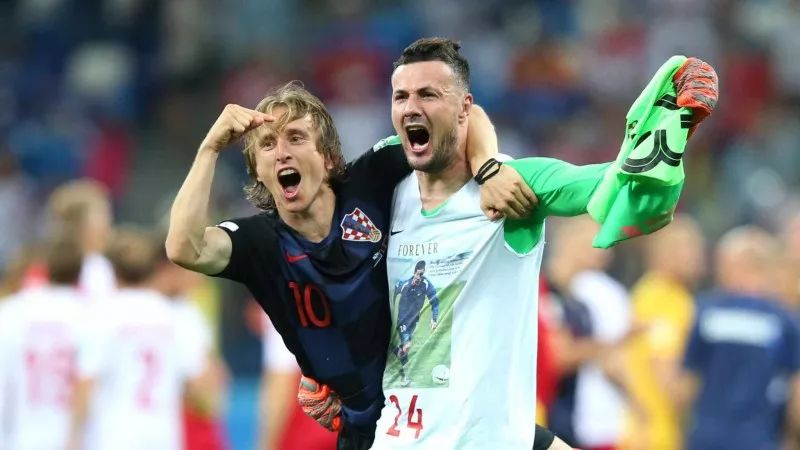 http://www.uu366.com/showinfo-5-170242-0.html
12
第二段: 对比 Paragraph #2:  Compare and Contrast [Pair Work]
3. 和你的朋友讨论：苏巴西奇怎么与众不同?
拥抱   
庆祝  
向…致谢
别的球员
苏巴西奇
脱下球衣
露出白色T恤
T恤上印着照片
T恤上印着永远 24
13
第二段: 推论 Paragraph #2:  Make Inferences
4. What questions do you have about 苏巴西奇 when you finish reading paragraph 1&2？
      1）照片上的人是谁？
      2）为什么T恤上有“永远24”?
      3）为什么苏巴西奇穿这件T恤？
      4）为什么他比赛结束的时候露出这件T恤？
14
第三段: 图表 Paragraph #3:  Graphic Organizer   [Pair Work]
Circle signal words in paragraph 3.
Fill out the timeline graphic organizer.
15
第三段: 图表 Paragraph #3:  Graphic Organizer   [Pair Work]
Circle signal words in paragraph 3.
Fill out the timeline graphic organizer.
16
第四段: 扫读关键词 Paragraph #4:  Scan for Keywords
Please circle the words that relate to 苏巴西奇’s emotions.

     好友的突然离去，让苏巴希奇悲痛万分。然而，他不但没有 消沉，反而决定帮好友去实现梦想。十年过去了，苏巴西奇穿着印有好友的T恤，用这样特别的方式，把好友带到了世界杯决赛的赛场。
17
第四段:  猜词 Paragraph #4: Guess the meaning of the new words .
2. Dissect the characters 悲 and 痛, then identify the radicals that indicate the characters’ meaning.

         悲(bēi) =  _____  ＋  _____
        
         痛(tòng) =_____   ＋  _____
18
第四段: 细读 Paragraph #4:  Zoom in for Answers
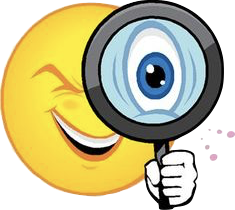 1. 朋友离世后，苏巴西奇消沉了吗？你怎么知道？
        不但没有消沉，反而决定帮好友去实现梦想。

2. 他是怎么帮朋友实现梦想的？用了多长时间？
      用这样特别的方式           十年过去了 用了十年

3. 你怎么看苏巴西奇用的方式？
      温暖     暖心    感动 (gǎndòng; touching, to touch)
19
结论: 推论Conclusion: Making Inferences
1. 请大声念课文的最后两句：

                          你的真情，我一生不忘
                          你的梦想，我负重前行

2. 你觉得“真情”是什么？为什么“不忘”？
    你觉得“梦想”是什么？为什么“负重”？
20
结论: 图表Conclusion: Graphic Organizer
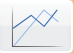 1. Draw a graph to show the development of 苏巴西奇的“真情”和“梦想”.
https://cn.dreamstime.com/库存例证-当前企业成长曲线图的商人-image50899441
21
结论: 图表Conclusion: Graphic Organizer
1. Draw a graph to show the development of 苏巴西奇的“真情”和“梦想”.
22
结论: 图表+ 事件/情感Conclusion: Graphic Organizer (Events + Emotional Changes)
2. Can you find places for the words below on to your graph? 

       受伤、离世、担心、兴奋
     实现、梦想、悲痛、努力
23
结论: 图表Conclusion: Graphic Organizer
2. Can you put the key words below on to the graph?
兴奋
实现
梦想
悲痛
担心
努力
受伤
离世
24
文章结构Recap: Text Structure
1. Summarize each paragraph’s main idea into one sentence and enter the information into the graphic organizer
第一段：苏巴西奇…
第二段：…
第三段：…
第四段：…
25
文章结构Recap: Text Structure
1. Summarize each paragraph’s main idea into one sentence and enter the information into the graphic organizer
段和段之间的关系
第一段：苏巴西奇为什么与众不同？
第二段：比赛结束后露出一件有照片的T恤
第三段：有共同梦想的好友在2008年意外离世
第四段：带着好友的梦想，进入世界杯决赛
26
文章结构Recap: Text Structure
1. Summarize each paragraph’s main idea into one sentence and enter the information into the graphic organizer
段和段之间的关系
第一段：苏巴西奇为什么与众不同？
Explain
第二段：比赛结束后露出一件有照片的T恤
Explain
第三段：有共同梦想的好友在2008年意外离世
Problem/solution
第四段：带着好友的梦想，进入世界杯决赛
27
实际交际任务 Real Life Task: Storytelling (Interpersonal)
准备一个小故事 (5分钟)
Prepare a story that you’ve experienced/watched about sports. Here are some suggested topics for your reference and the topics can be mixed.

 梦想实现了吗？
 最难忘的时候……
 感人的时候……
Use 2-3 words below to describe the development of your emotions.
高兴、感动、爱、兴奋、紧张、梦想、真情
着急、担心、害怕、生气、难过、悲痛
28
实际交际任务 Real Life Task: Storytelling (Interpersonal)
Step 2: Storytelling (15分钟)
3 students a group.
Share your story with your group members
While listening to others, each student prepares a 3-2-1 summary: 3 sentences summarizing the story you hear; 2 words that describes emotions or personal feelings from the story; one question you would like to ask the presenter.
Group discusses their 3-2-1 summaries.
29
功课 Homework
Part One: Composition (150-200字)
Continue working on your story and focus on the development of emotion.
Design your own graphic organizer to help you organize your story.  

Part Two: Research online
 What sports are popular in South Korea and North Korea?
 Briefly understand the history of the Korean War.   
     https://www.history.com/topics/korean-war?
     https://www.youtube.com/watch?v=yLr8FlMPzPc
30
[Speaker Notes: 讨论完以后看录像]